Herziening visitatiesystematiek
Update
Ter goedkeuring  Reglement Visitatie Commissie
Ter informatie Normendocument 5.1
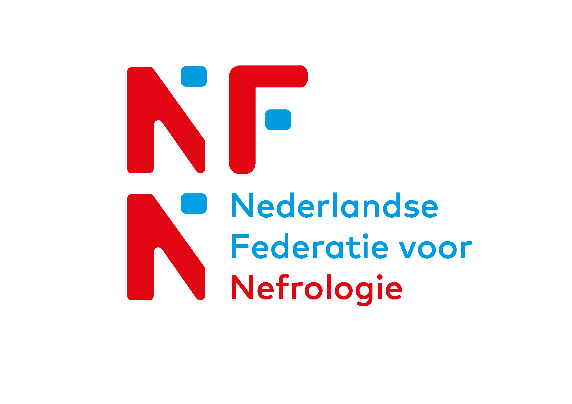 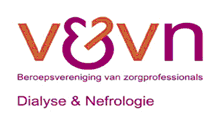 Update herziening visitatie systematiek
Reglement
Dagprogramma
Toekomst HKZ
Stand van zaken vervangen ADAS door EXATA
Pilot meevisiteren patient
Resultaten enquete tav trasnparantie
Reglement visitatie: wijzigingen
Frequentie
Visitatie centrum ziekenhuis  iedere 4 jaar 
Voor zelfstandige centra en centra die HKZ certificering willen continueren gecombineerde certificatie/visitatie 

Duur visitatie:
 centrum met 1 locatie 1 dag, bij ieder extra locatie wordt de duur met halve dag uitgebreid 

Dataverificatie Renine plannen 3 maanden voor voorgenomen visitatiedatum
Reglement visitatie: wijzigingen
Voorafgaand in te leveren informatie:

Vragenlijst professionals
Zelfevaluatie op normen (EXATA)
PROM en PREM rapporten
Reninebenchmark rapport
Klinische parameters
Rapport ziekenhuis accreditatie/instellingaccreditatie op onderdelen die het dialysecentrum betreffen
Reglement visitatie: wijzigingen
Tussentijdse rapportage bij: 
voorwaarde met herhaal bezoek
zwaarwegend advies indien nodig herhaal bezoek 
aanbeveling indien geen voortgang gemaakt is

Reglement melding IGJ
Concept nieuw dagprogramma (1 locatie)
Ochtend 
-gesprek management
-gesprek nefrologen: indicatoren
-gesprek verpleegkundige
-gesprek naar keuze nav nornafwijking

Middag
- rondleiding /techniek
- tracers (bv nierfalen poli, bv peritoneale dialyse bv thuis hemodialyse bv Tx voorbereiding)
 -gesprek patiëntvertegenwoordiging
- eindgesprek
Tracer methodiek
Dichter bij de uitkomst
EXATA ipv ADAS
In proefvisitatie getest in december 2019
Operationeel eerste visitatie op 14 -17 jan 2020
Belangrijkste wijziging: op basis van vragen set is beoordeling van normen door het centrum vooraf mogelijk
Verslaglegging efficienter en meer gestandariseerd
Toekomst HKZ
Centra die met NIAZ verder gaan:10
Centra die met JCI verder gaan: 5
Eerste ”stand alone visitatie” op 30 en 31 maart ‘20
Voor centra die met HKZ doorgaan wordt de nieuwe norm Zorg en Welzijn toegespitst voor dialysecentra
Toetsing van deze nieuwe HKZ norm voor dialysecentra wordt aangepast:
Frequentie naar 1 x per 4 jaar met optie tussen tijds rapportage ipv tussentijds bezoek
pilot meevisiteren patiënten
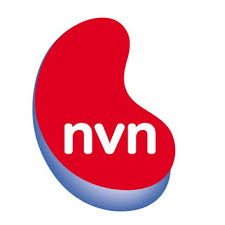 Doel van visitatie met deelname patiënt:

Professionals beter leren kijken door de ogen van de patiënt
Patiëntervaringen en uitkomsten benutten voor verbetering van het primaire proces
pilot meevisiteren patiënten
Onderdelen visitatie met deelname patiënt vertegenwoordiging
Beoordeling normen patiënt perspectief oa PREM
Gesprek patiënt vertegenwoordiging
Tracer patiënt
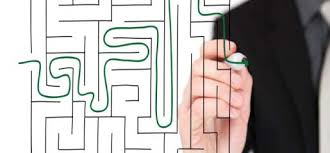 Resultaten uitvraag transparantie visitatie richting patient :
Resultaten uitvraag transparantie visitatie richting verzekeraar
Ter goedkeuring  Reglement Visitatie Commissie

Ter informatie Normendocument 5.1(kleine aanpassingen tav geaccordeerde versie 5.0, zie versie beheer)